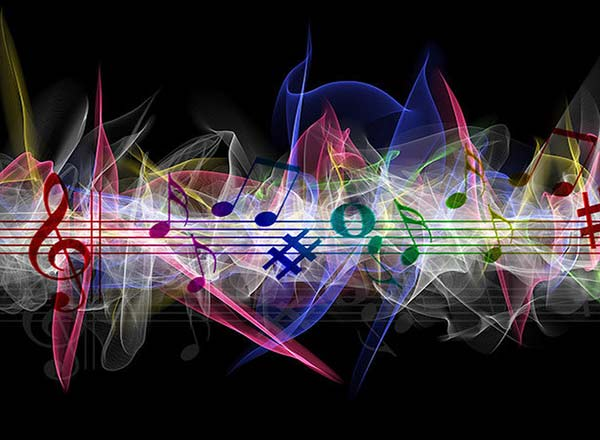 Как  учить английский с помощью песен и музыки?
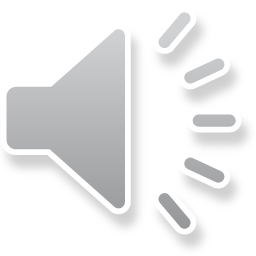 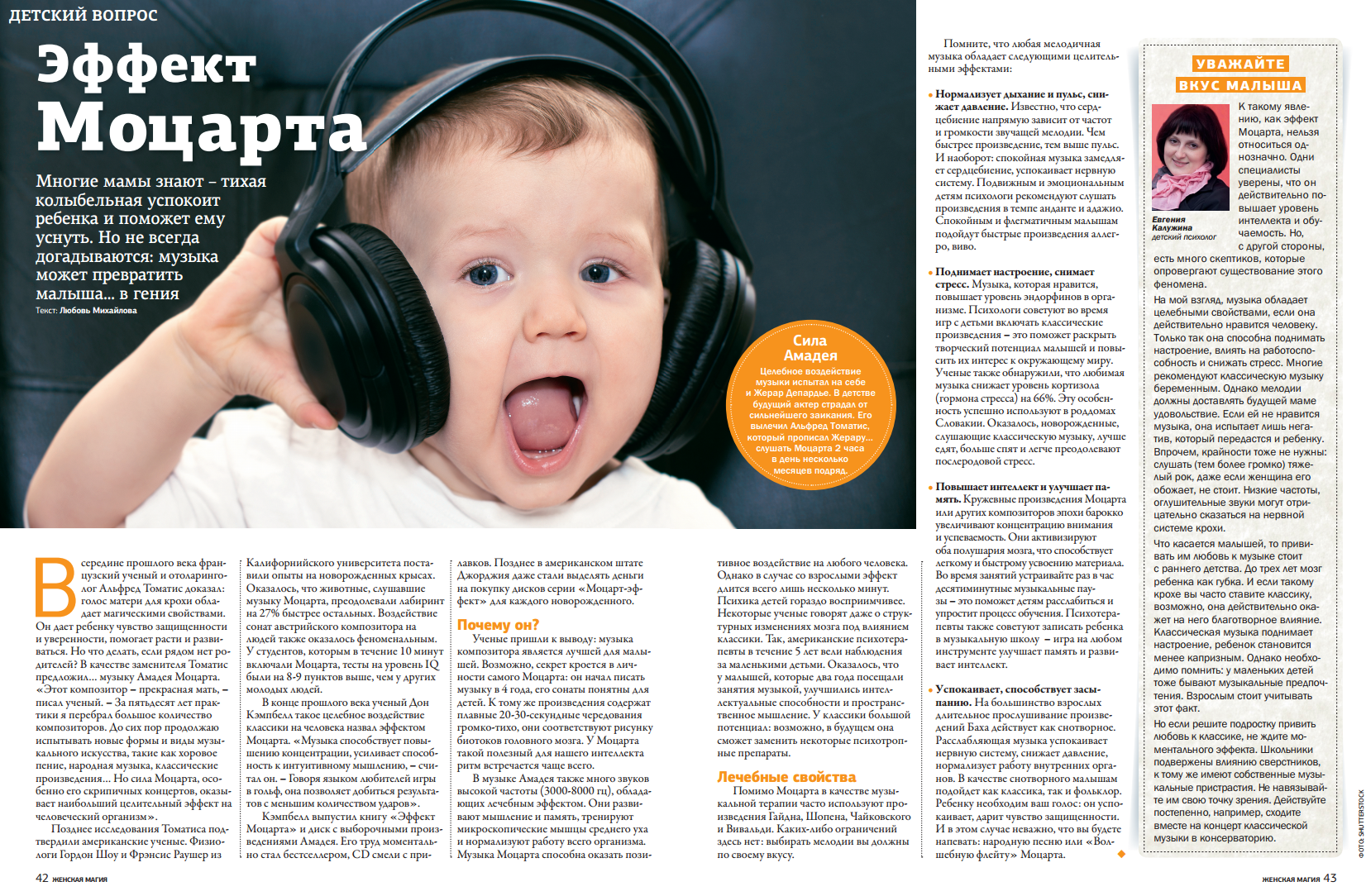 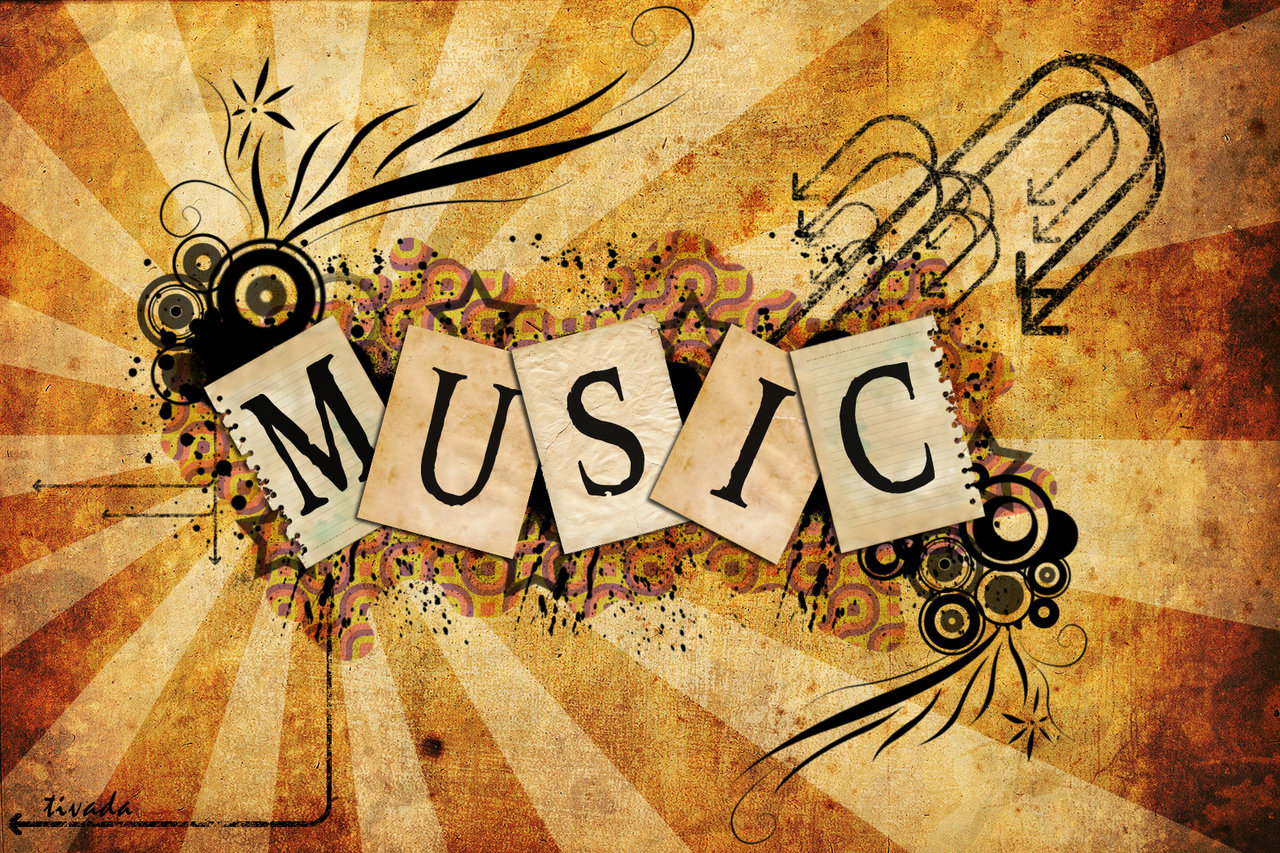 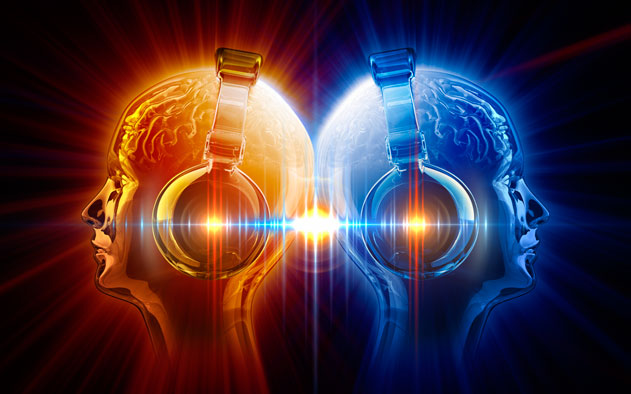 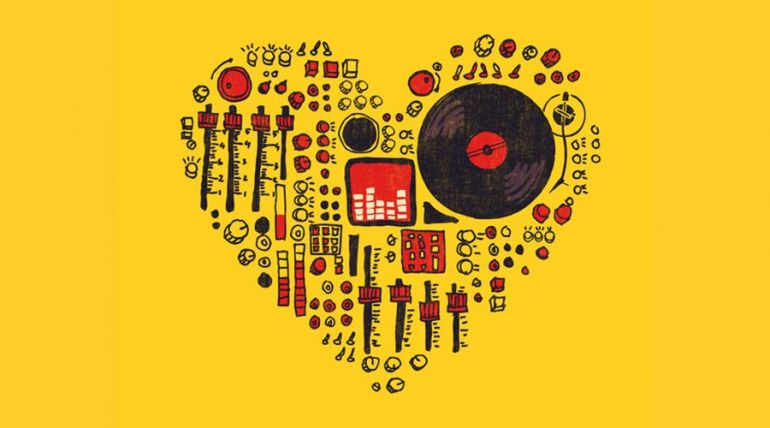 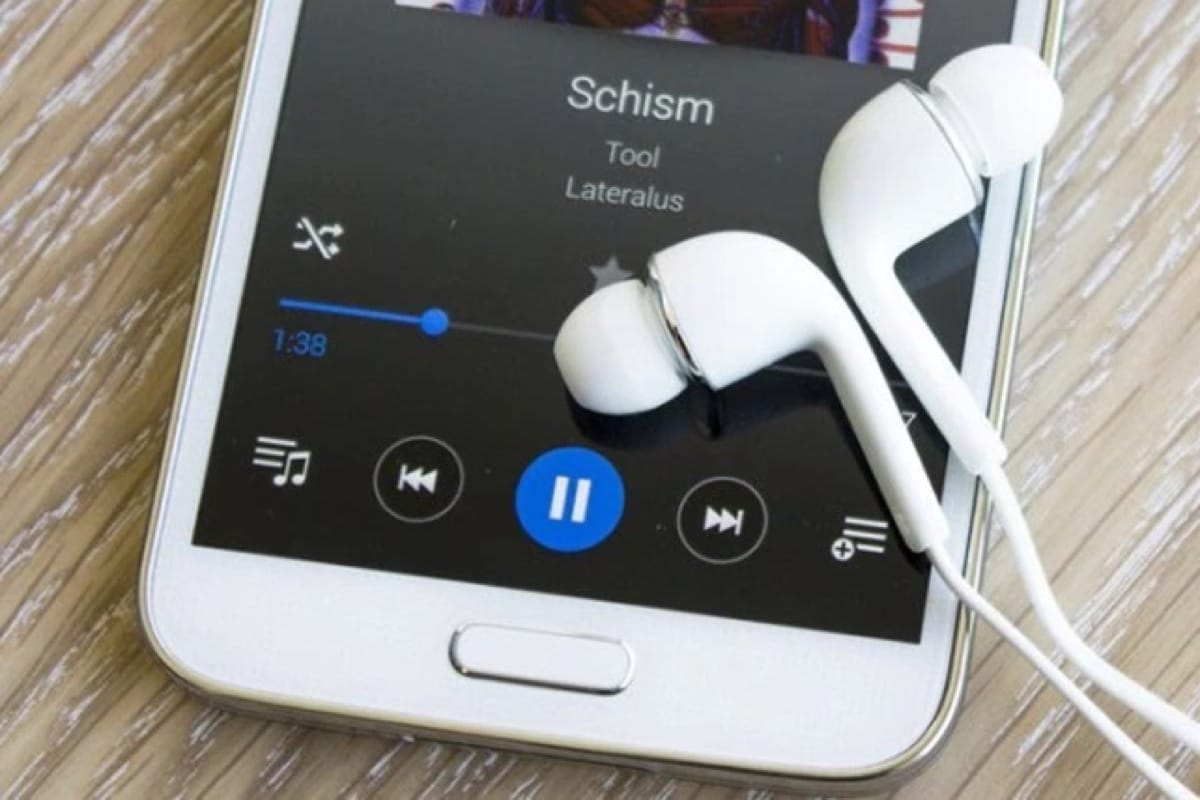 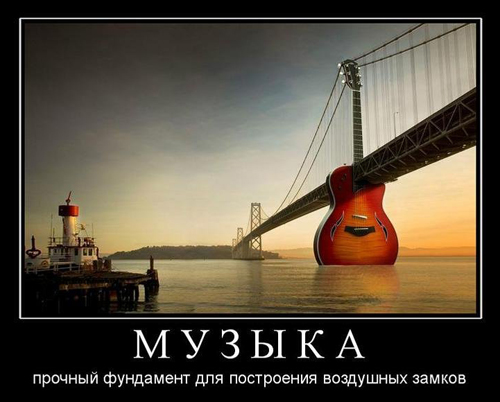 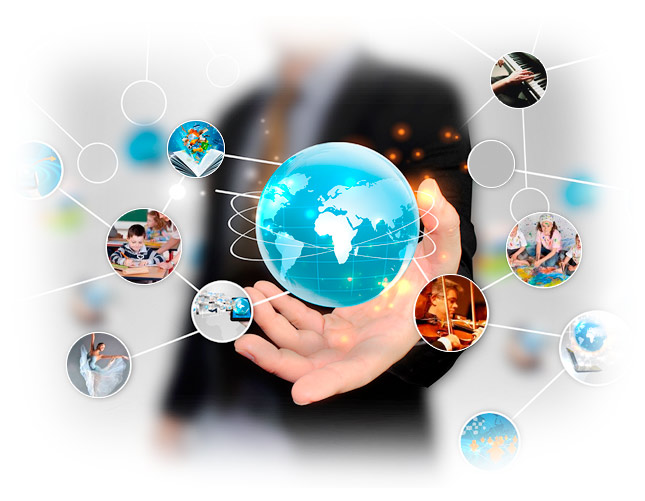 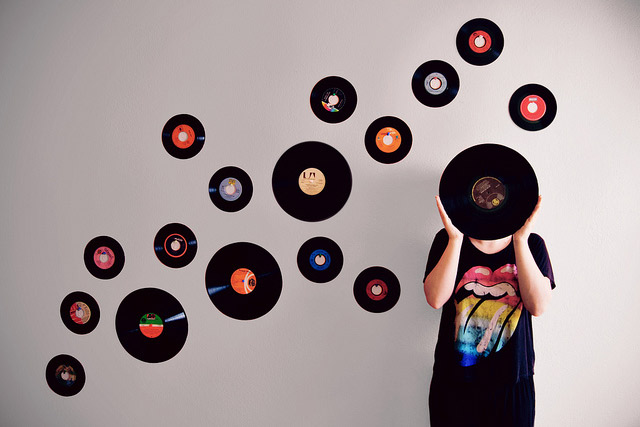 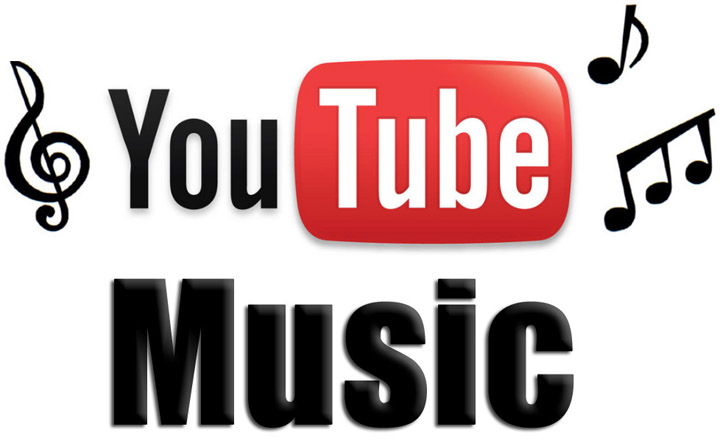 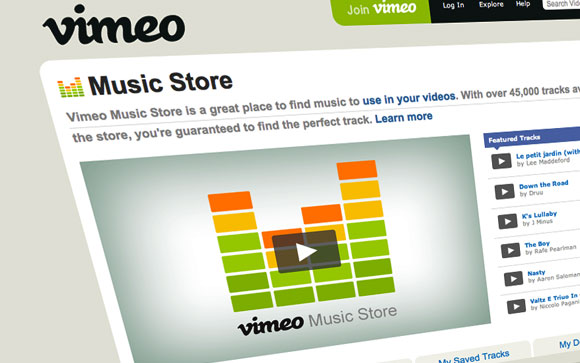 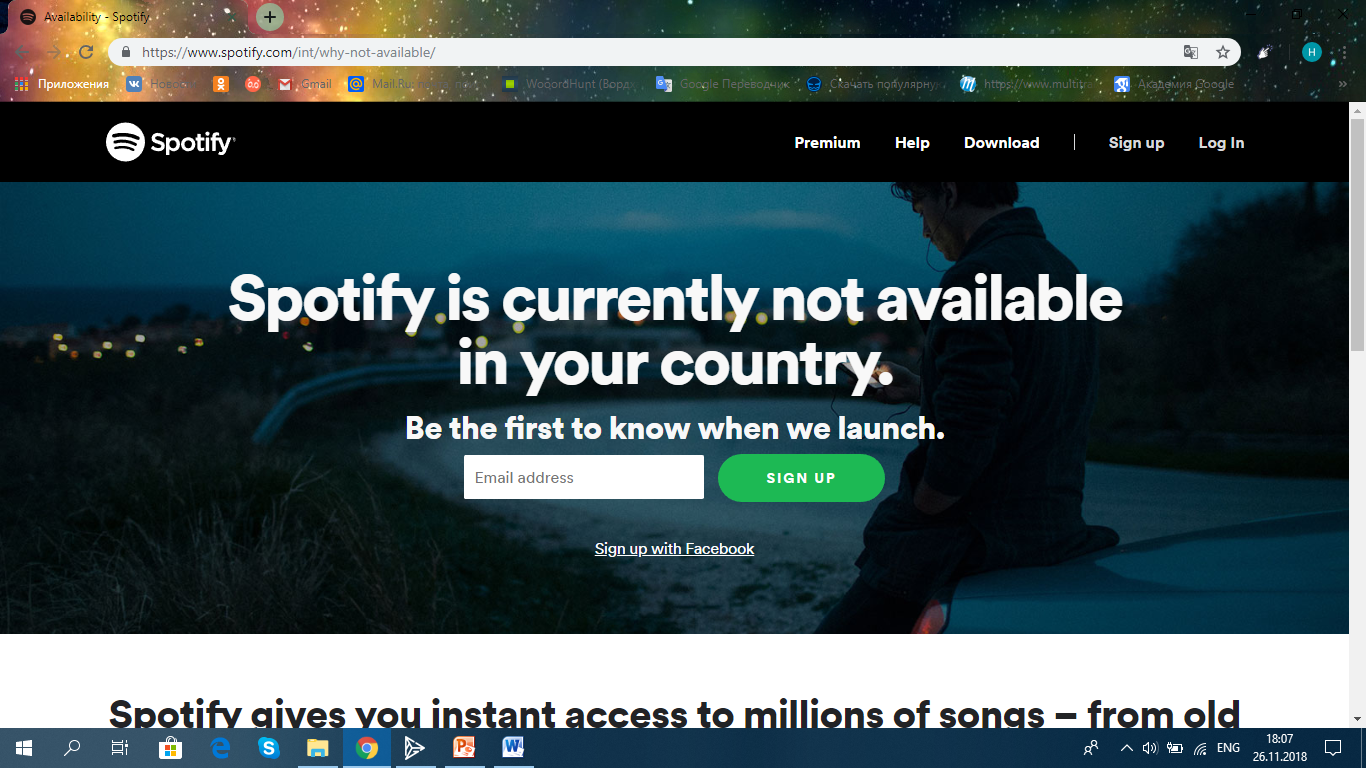 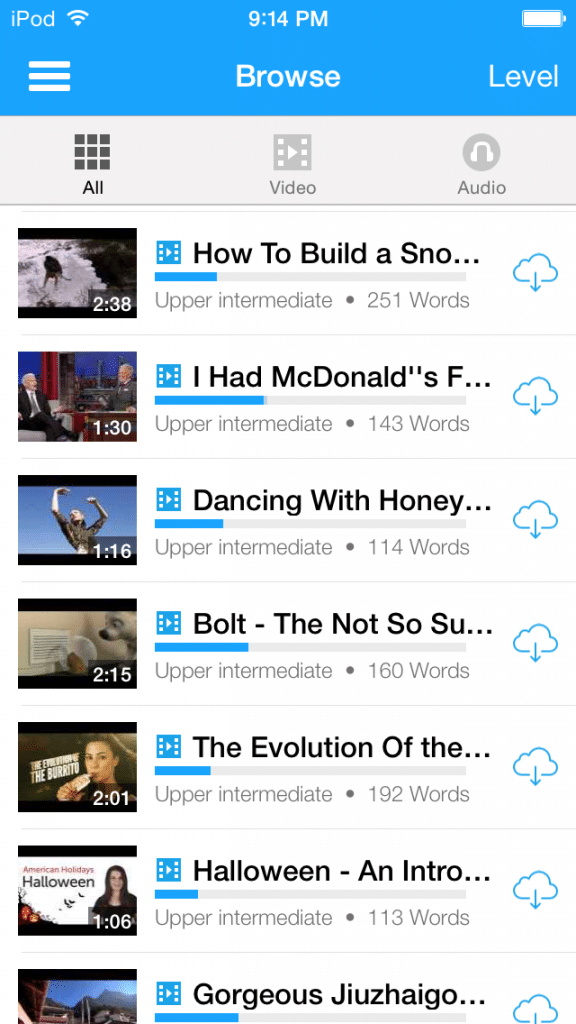 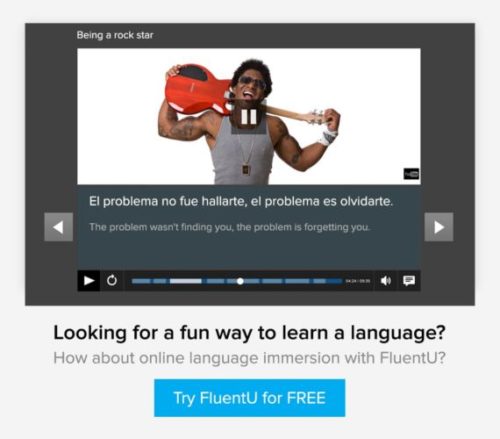 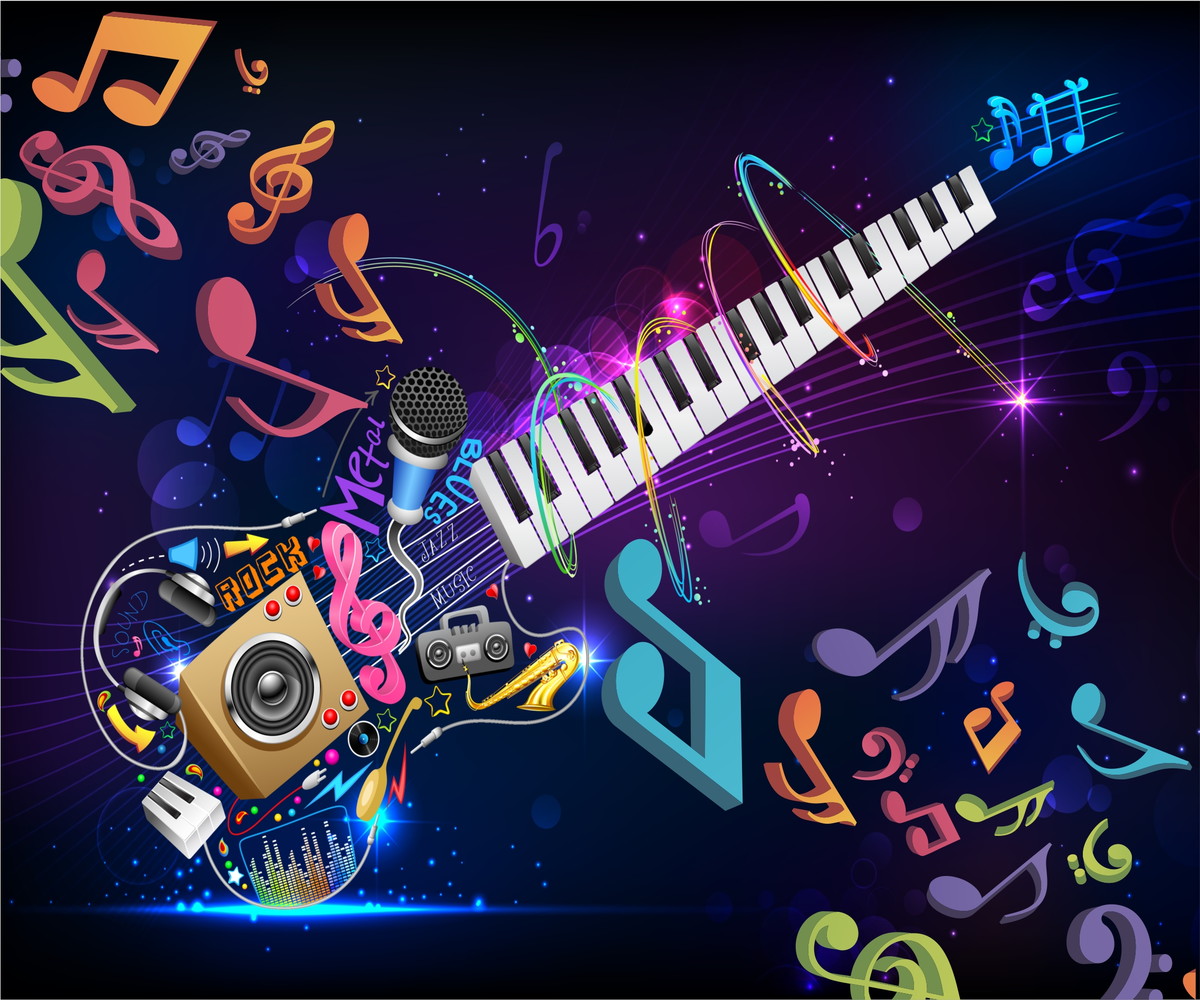 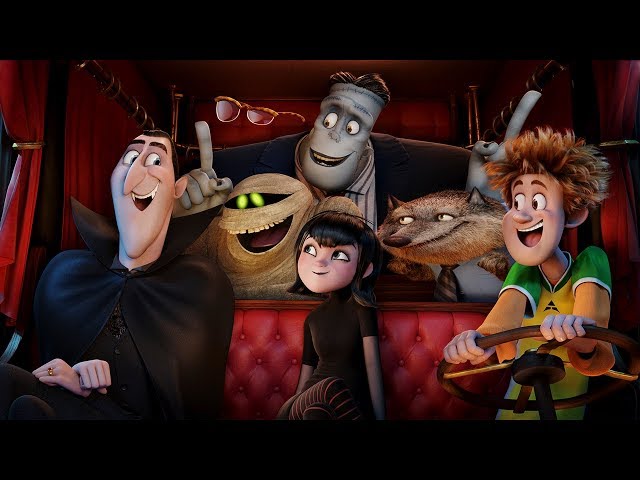 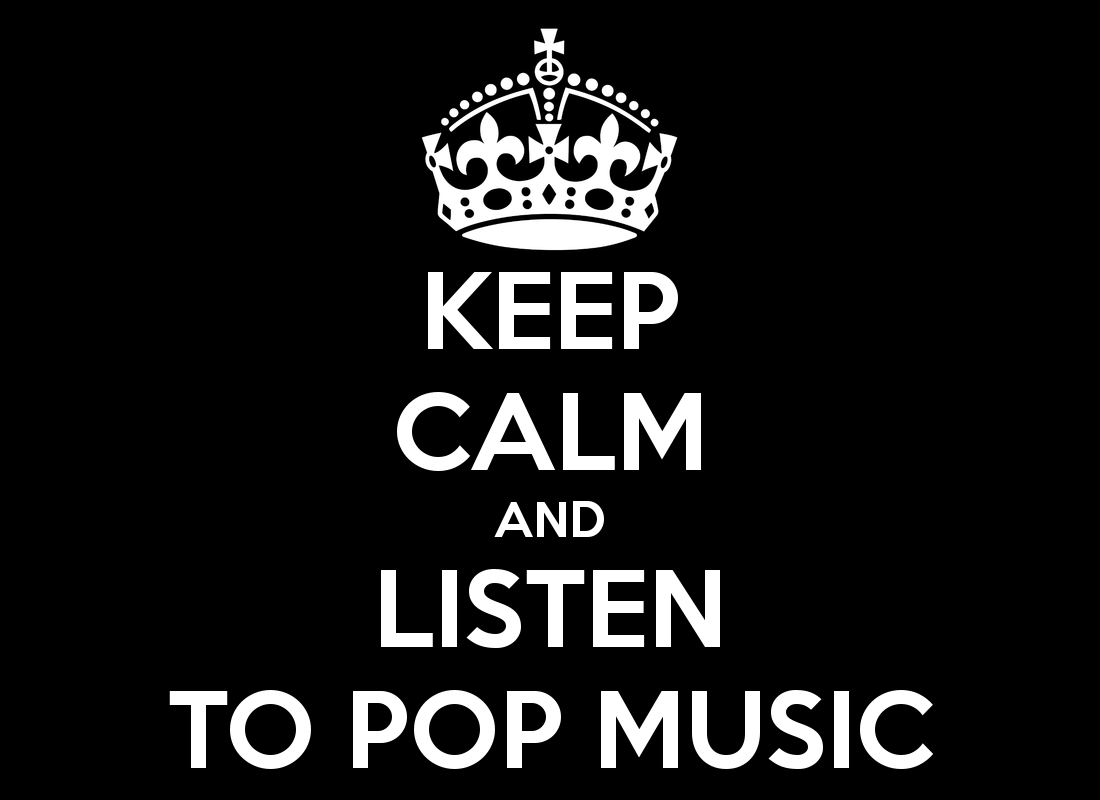 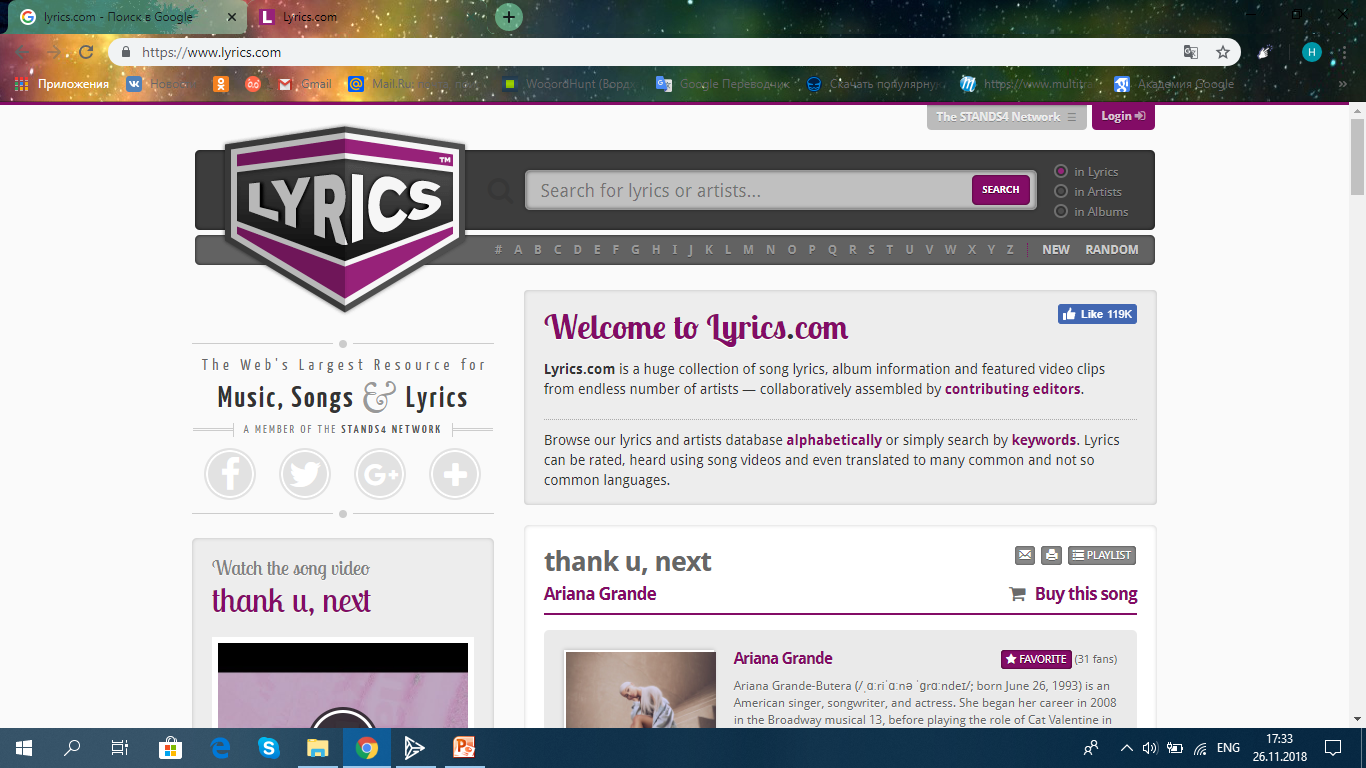 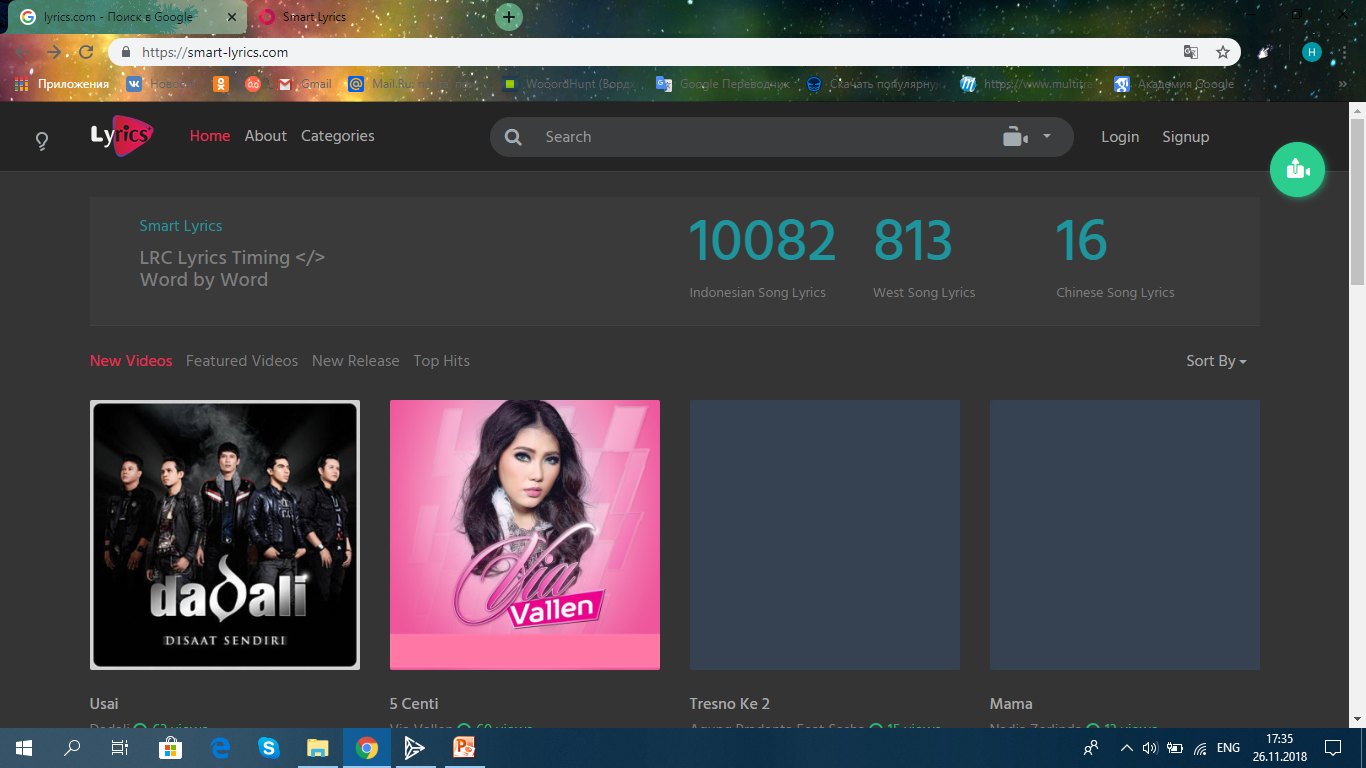 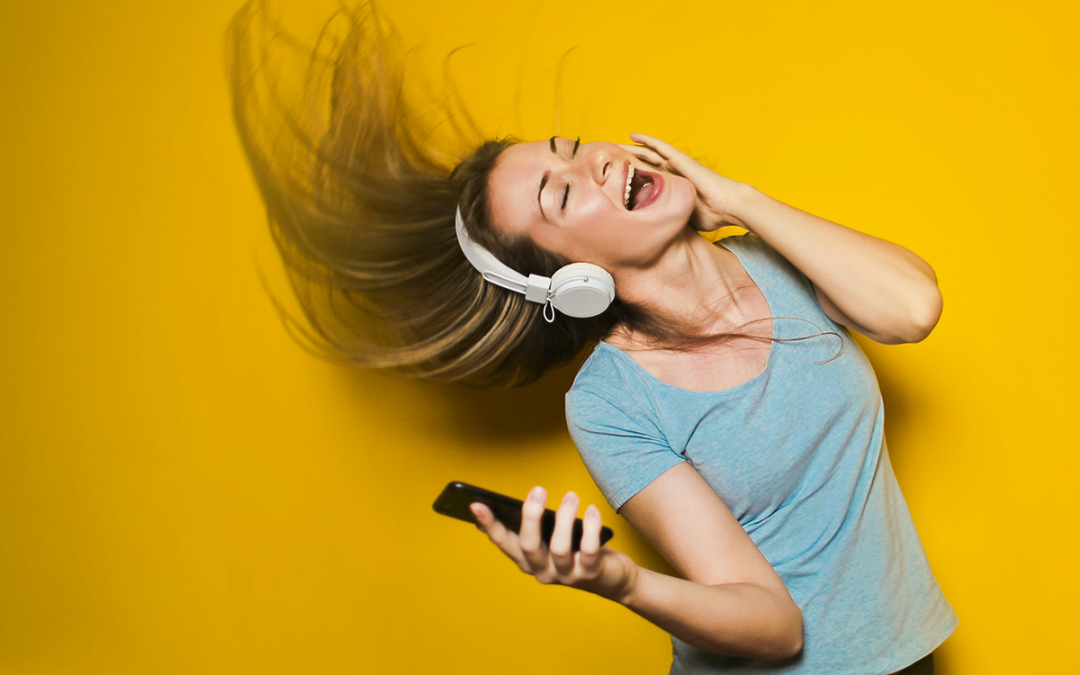 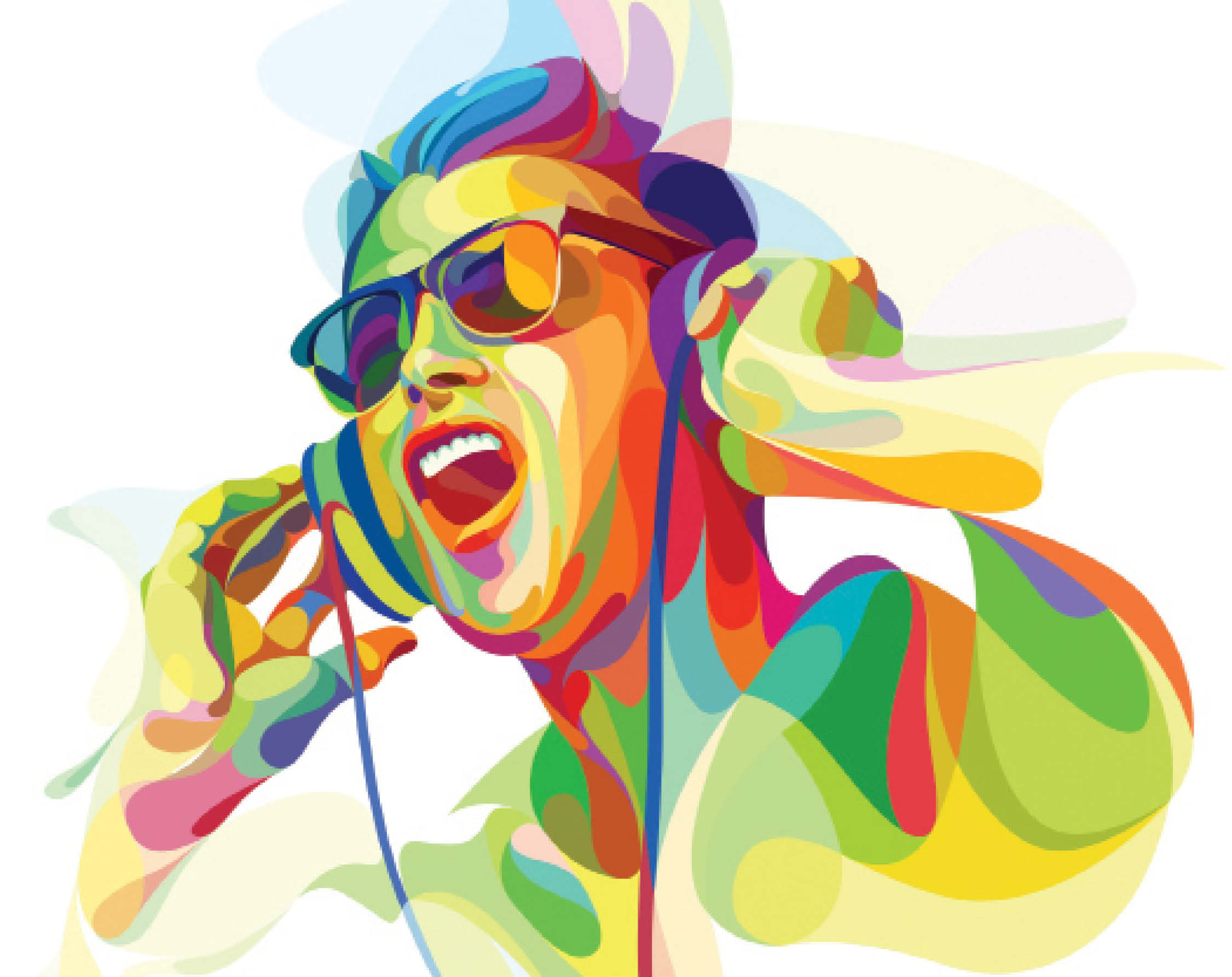 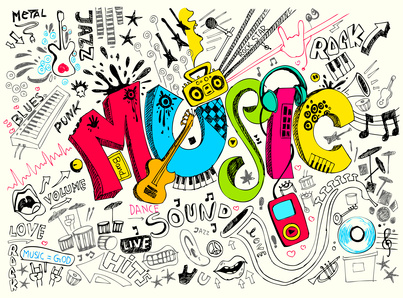 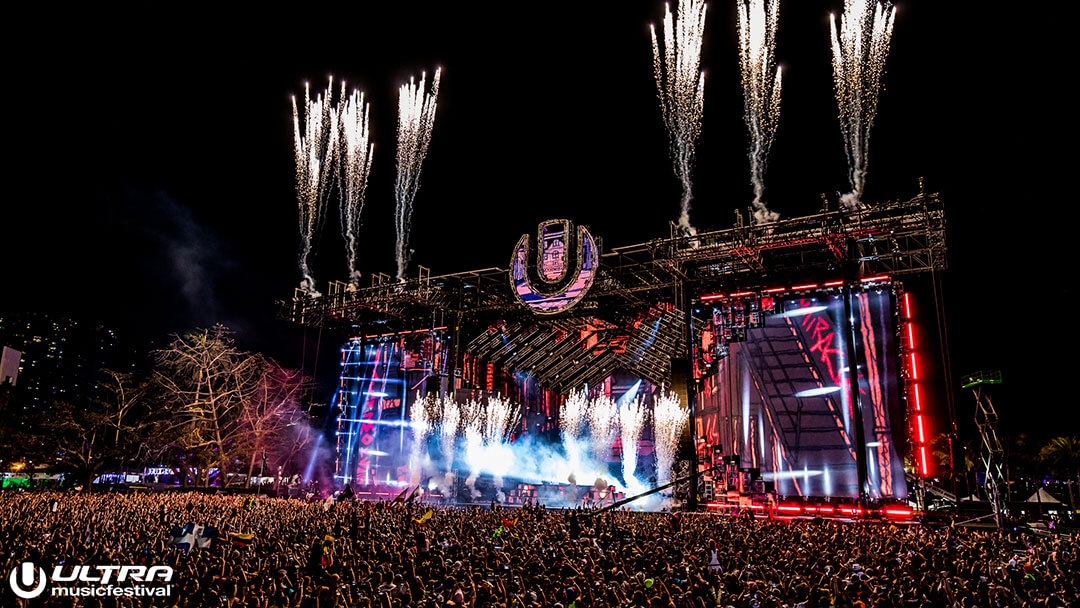 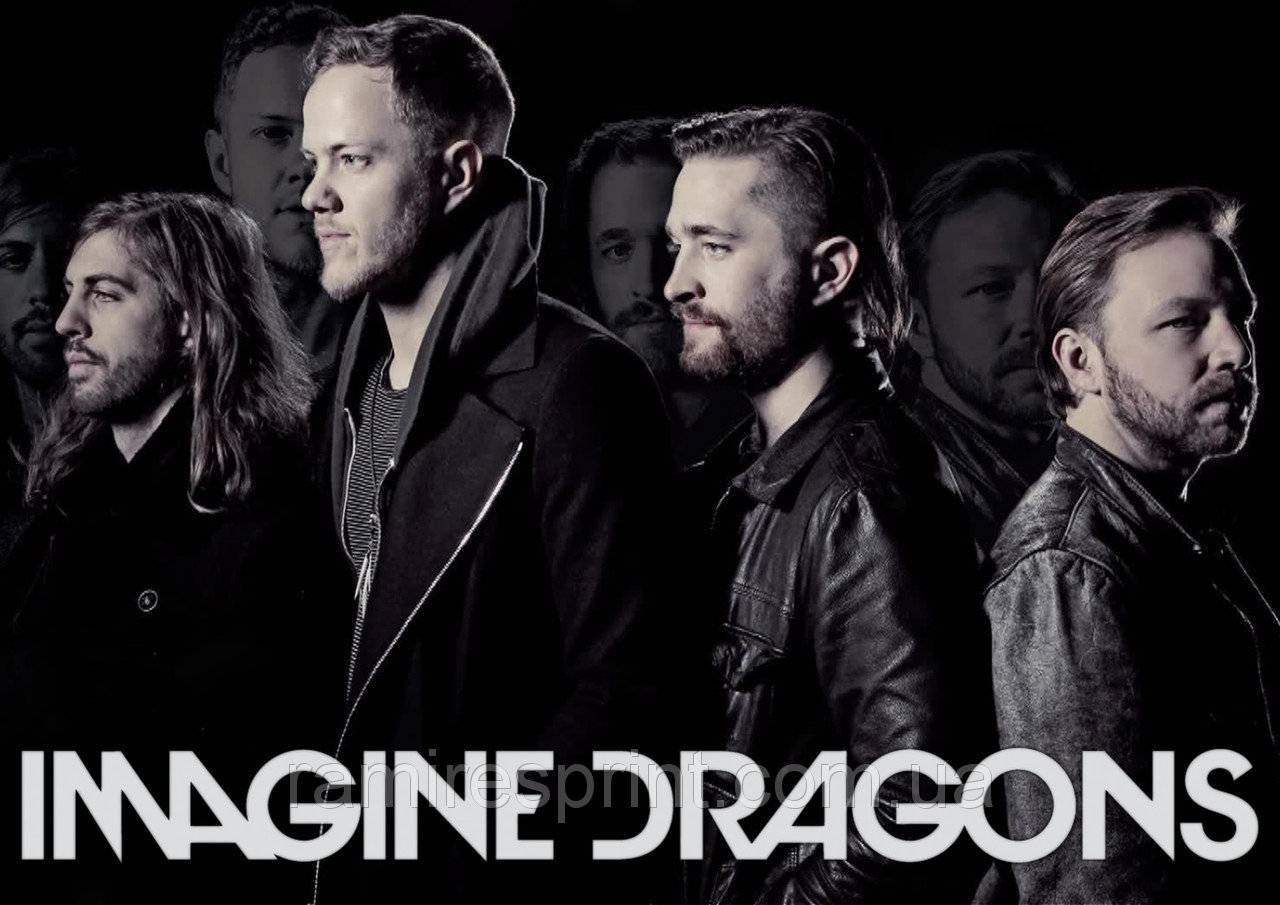 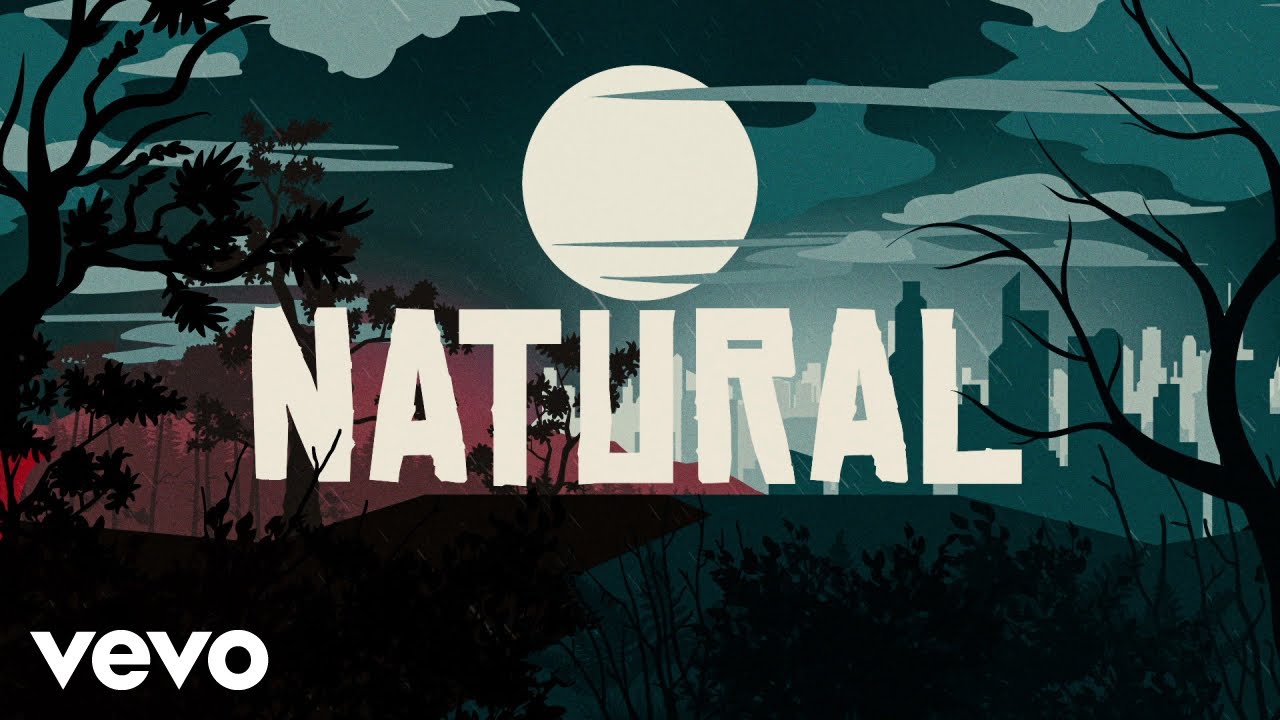 Natural – Настоящий

To hold the line – стоять в обороне

To give up / to give in – сдаваться/уступать

To come without consequence or cost – случаться без последствий и расплаты
To step in – вмешиваться

Sin – грех

Heartache – душевная рана

To cast away – выбрасывать

Product of today – событие сегодняшнего дня
Hunter – охотник

Prey – жертва

On the edge – на краю

To face smth up – противостоять

A beating – биение
To make smth in this world – преуспевать в чем-либо в этой жизни/в этом мире

Cutthroat – ожесточённый/беспощадный

To find the wrong – найти ошибку

To call out – призывать
To fade – увядать/угасать

To take an oath by the blood – поклясться кровью

To swear – клясться/заверять

To go to make smth – справиться с чем-либо
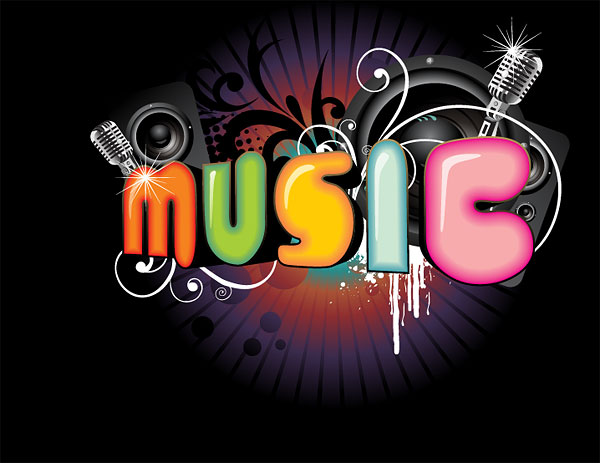 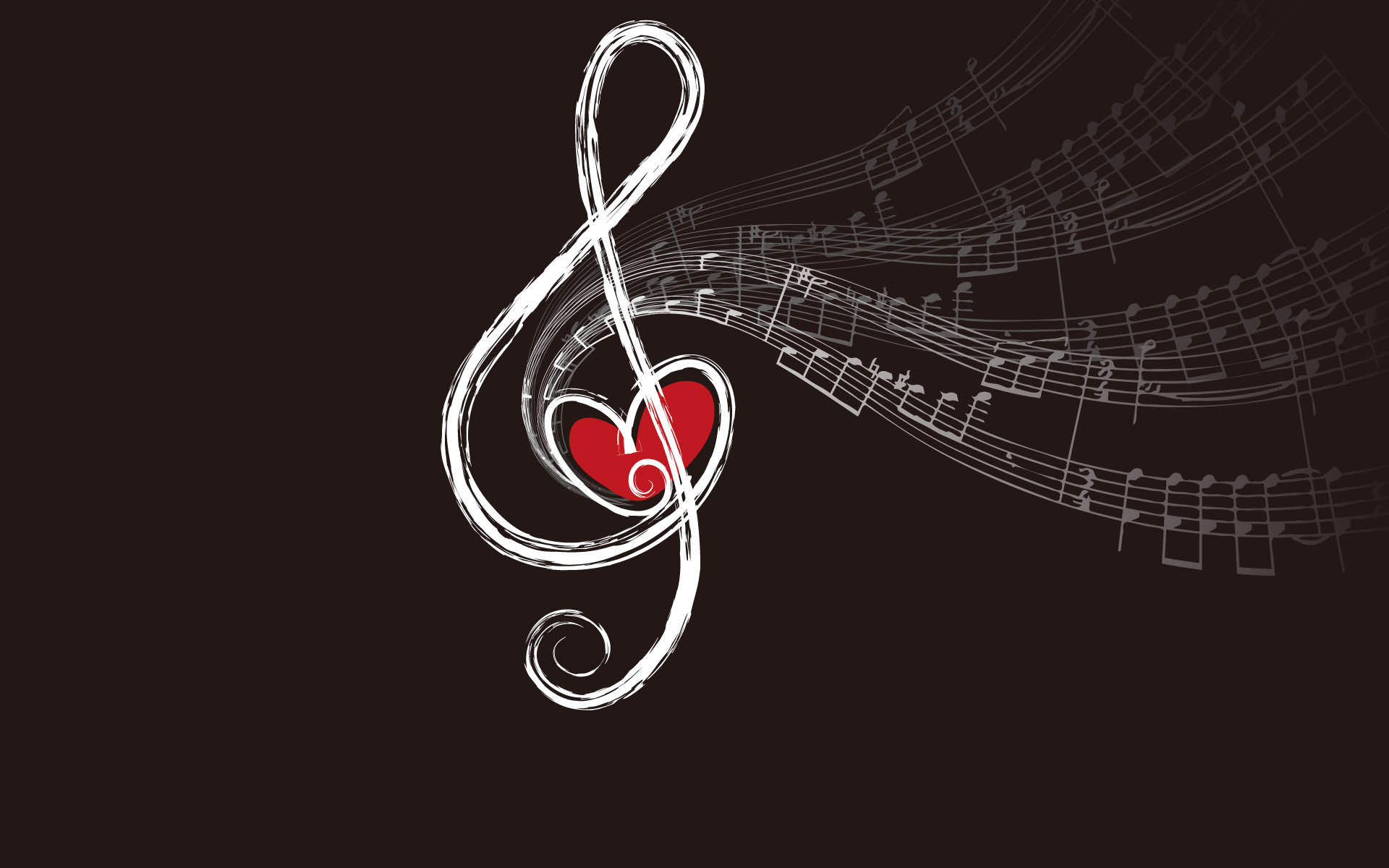 С
П
А
С
И
Б
О
за внимание!